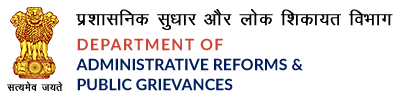 Presentation on e-Office Advanced Analytics Dashboard
(https://vishleshan.eoffice.gov.in/)
Regional Conference on ‘e-Governance’ 
Guwahati 
10.01.2024
Department of Administrative Reforms and Public Grievances
Development of e-Office- A historical perspective
e-Office – A Digital Workplace Solution
Based on Central Secretariat Manual of eOffice Procedure (CSMeOP)
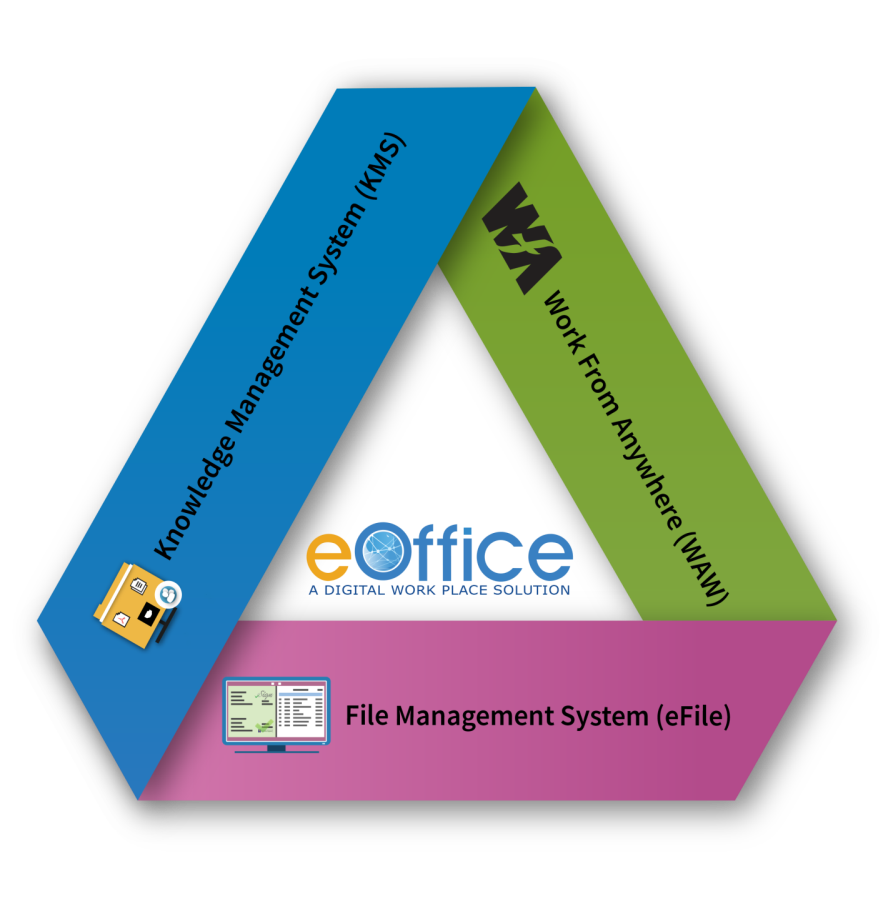 Built on Open Source Software Stack
Enhances Efficiency, Transparency, & Accountability
Generic Design :
Single Product  for Government at all levels
Promotes less paper office with greater collaboration and knowledge sharing
Fast Tracking 
 Government Decision Making
Department of Administrative Reforms and Public Grievances
e-Office -a Support to Governance
1. The e-Office supports governance by

Enhancing effectiveness and transparency 
Files can be tracked and their status is known to all at all times
Increases accountability 
Quality and speed of decision making is easier to monitor.
Assure data security and data integrity
24*7 accessibility leading to enhanced productivity

2. e-Office has been implemented in

385 Central Government organizations including all Ministries/ Departments 
607 State/ UT Govt. organization
Department of Administrative Reforms and Public Grievances
e-Office –Status in North-Eastern States
Department of Administrative Reforms and Public Grievances
Need for e-Office Advanced Analytics Dashboard
Department of Administrative Reforms and Public Grievances
Journey So Far
Department of Administrative Reforms and Public Grievances
e-Office Advanced Analytics dashboard
The dashboard (https://vishleshan.eoffice.gov.in/) gives a macro view of 6 broad parameters:
eFiles and pFiles Statistics (Number and %)
e-File Movement Status (Levels)
Inter-Ministry/ Department File movement (Time)
Receipt Status (Total and Digitised numbers)
Signing Usage (eSign/DSC/None Number)
VPN usage (User number and usage numbers)
Department of Administrative Reforms and Public Grievances
e-Office Analytics & Dashboard
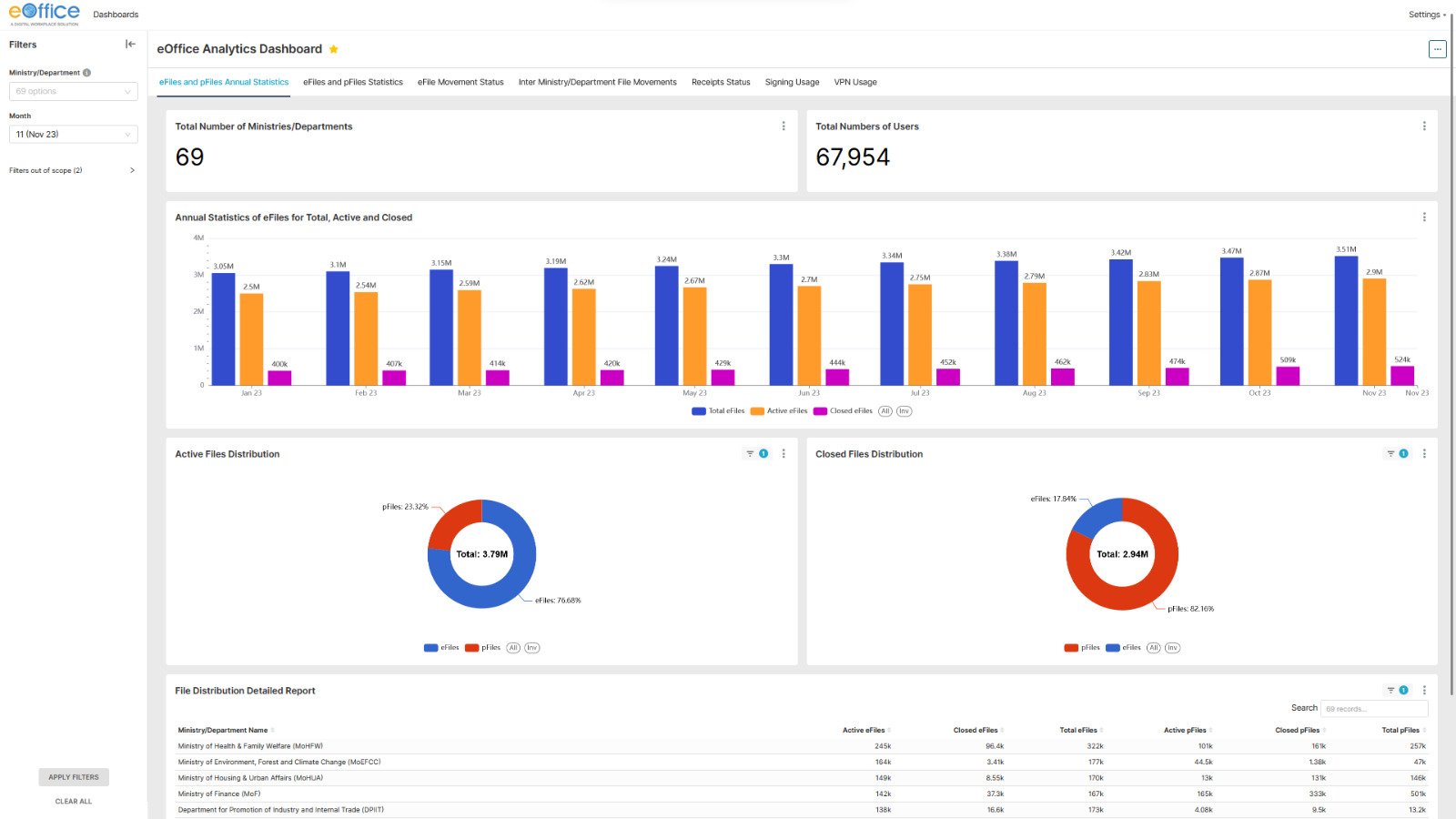 (https://vishleshan.eoffice.gov.in/login/)
The Progress so far….. Successful Delayering
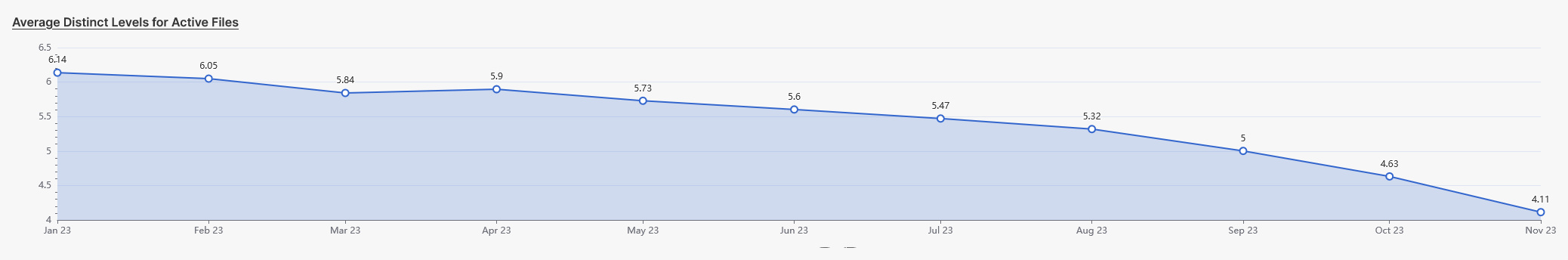 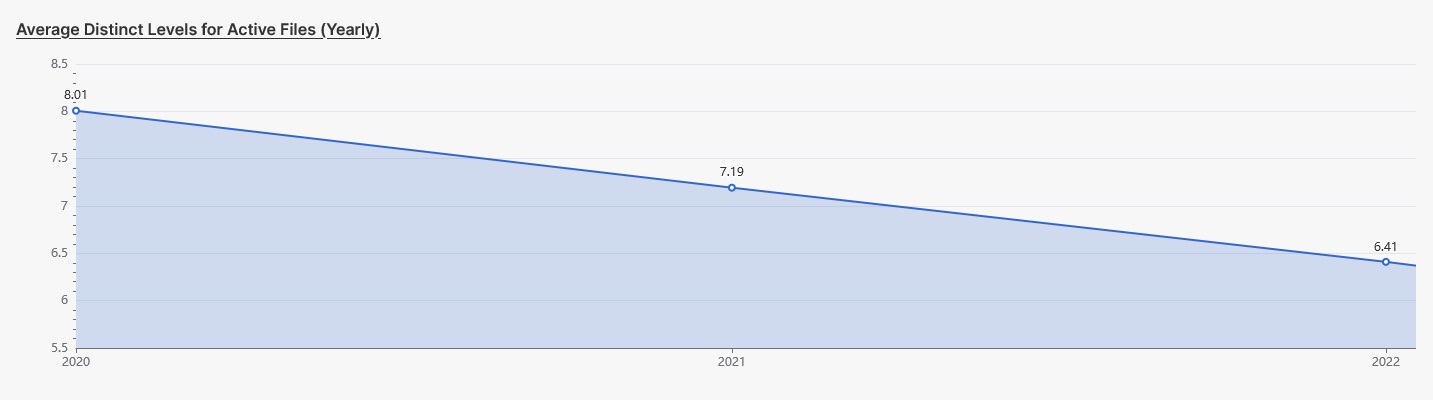 The distinct levels of file movement fell from an Average of 8.01 in 2020 to 4.11 in Nov 2023 for Ministries & Departments
Average Distinct level across Ministries/Departments
The Progress so far….. The growth of e-Files
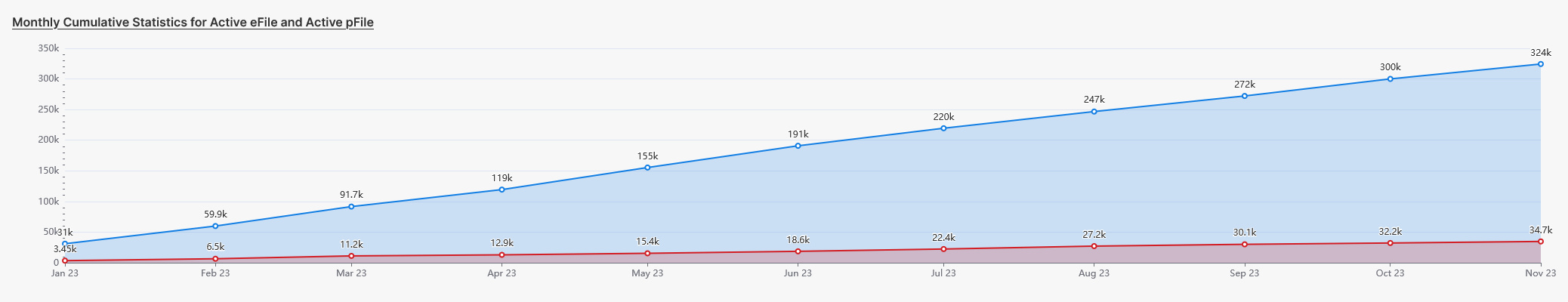 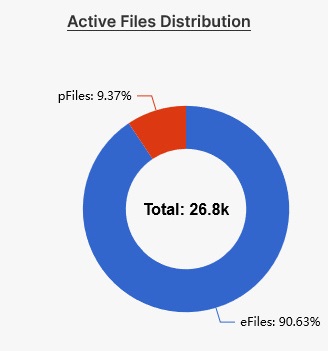 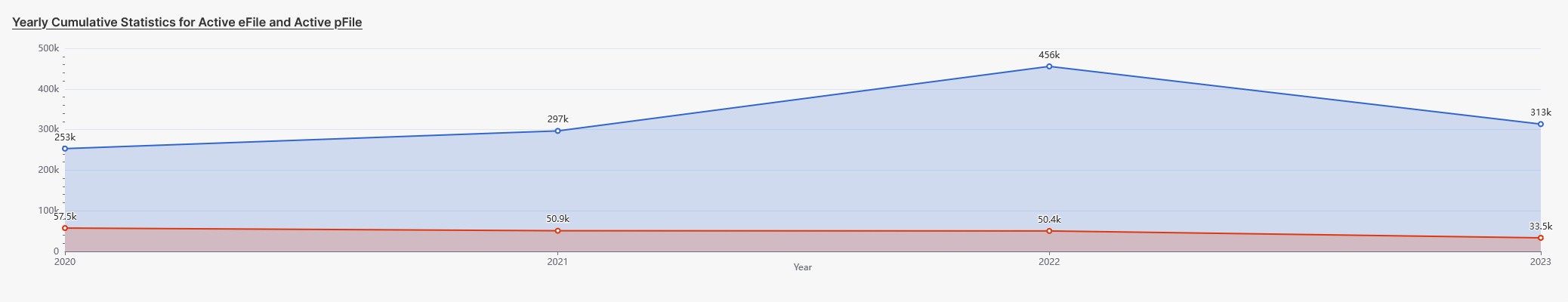 More than 90% new files opened in Nov 2023 were e-Files For Ministries & Departments
The Progress so far….. Inter-Ministerial File Movement
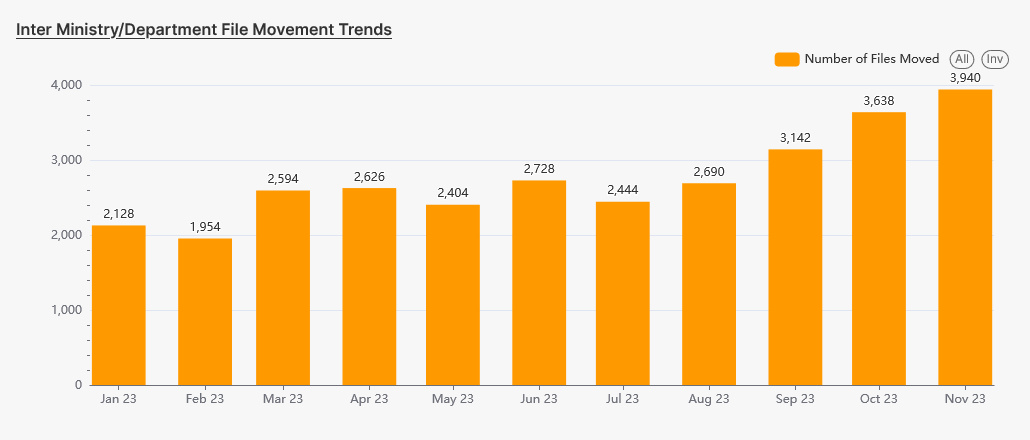 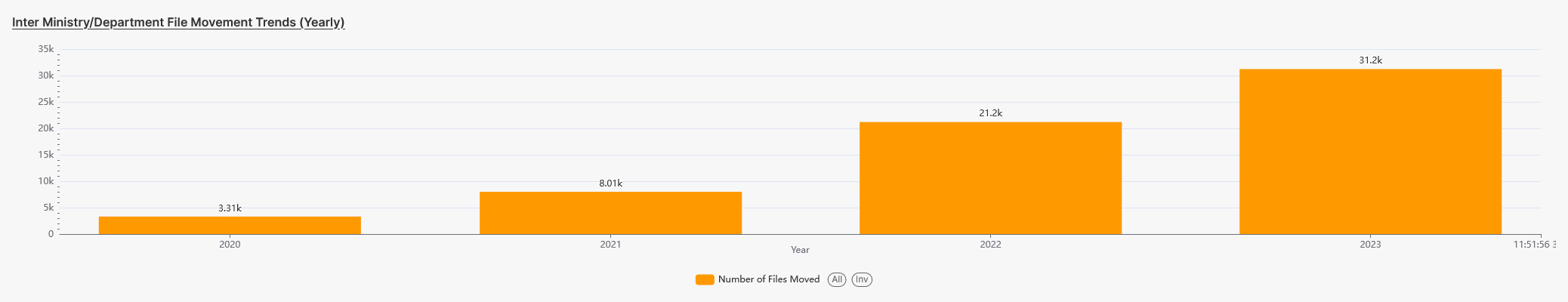 The Inter-Ministerial File movement is steadily increasing. The figures for Nov 23 (3940) only being more than total (3310) for Year 2020.
The Progress so far….. A shift to e-Receipts
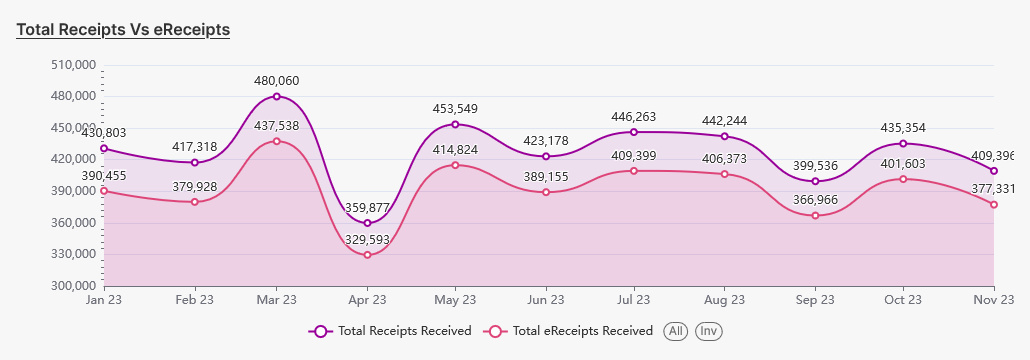 Over 90% of Receipts are getting digitized as e-Receipts
% share of e-Receipts has gone from 87 % in 2021 to 91.55 % in Jan- Nov, 2023
The Progress so far….. A gradual increase in DSC/ eSign Usage
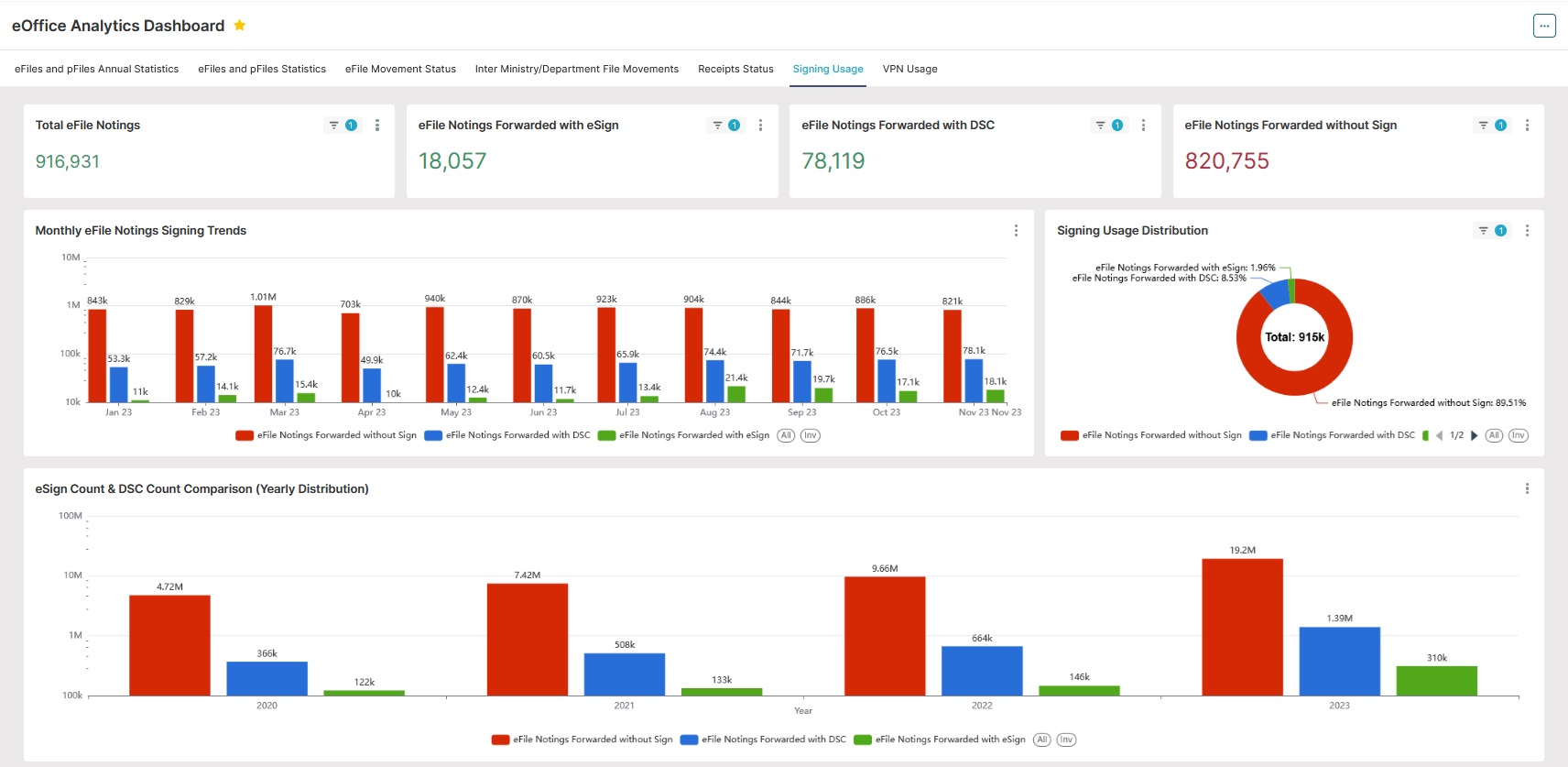 There is a steady increase in DSC & eSign usage, specifically the usage has doubled in the Year 2023 over the Year 2022.
The Progress so far….. A view of VPN usage
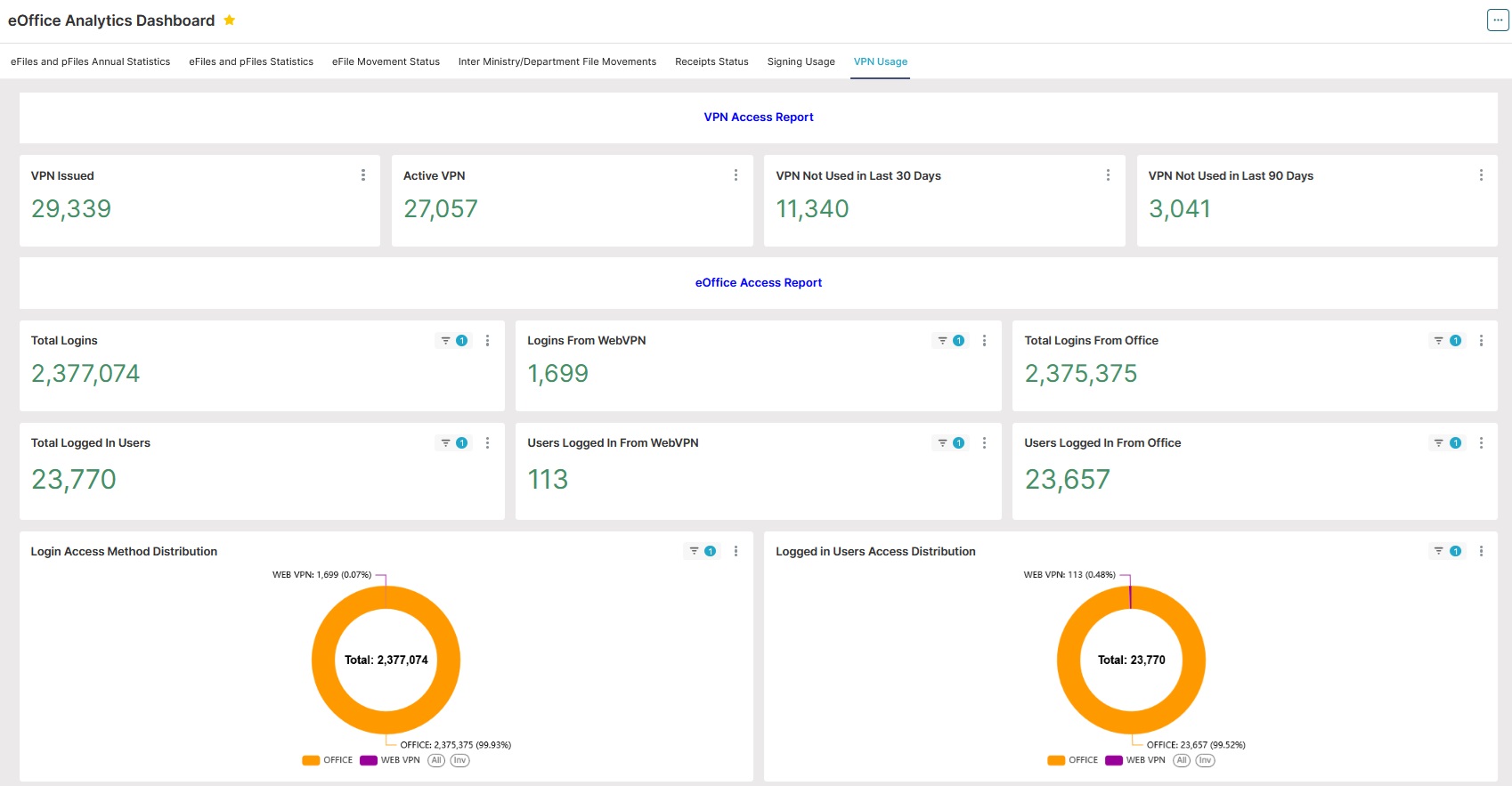 The usage of VPN has not made sufficient progress. The VPN logins are less than 0.1% of total logins
Pre-conditions for optimum results by the dashboard
Department of Administrative Reforms and Public Grievances
E-Office Advanced Analytics Dashboard for States/UTs
Dashboard will provide real-time metrics on key digitization parameters to strengthen decision-making in States/UTs 
Dashboard will enable optimization of levels/hierarchies for file movement to implement delayering reforms in States/UTs 
Dashboard will enable real-time inputs to the State leadership on the performance of the Departments for key parameters 
Dashboard will provide a comparative analysis of various departments and identify top performers and best practices.
Respective technology partners of the States/UTs can develop a customized dashboard for their e-Office applications similar to e-Office Analytics dashboard
Department of Administrative Reforms and Public Grievances
Thank you